Product Group 2 – Eco-friendly Powertrain and Fuel Economy
Engine Management Systems & Controls, Powertrain, Hybrid, Engine Electrical
PG2 TECHNOLOGY!
● Powertrain Related Products
Engineering management system, electronically-controlled diesel system, starter, alternator, etc.
Stop-Start Technology 
Lithium Ion Battery Packs 
Hybrid components 
Gasoline Direct Injection (GDI)
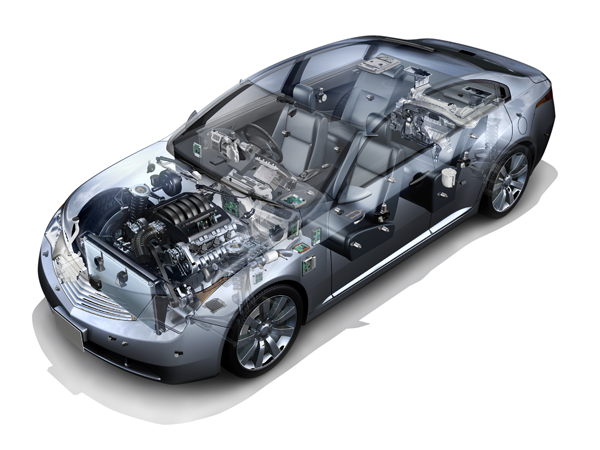 DENSO is focused on technology that will meet future fuel emission standards while meeting performance for North American customers!
1